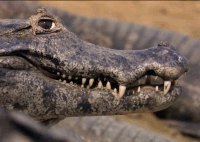 Inaturalist & Πτυχιακή Εργασία
Δυνατότητες & βοήθεια που προσφέρει – Μελέτη της βιοποικιλότητας & της αρθροποδοπανίδας της Λέσβου
Ποιος είναι ο Σάββας Ζαφειρίου?
Πότε και πώς ξεκίνησε η εμπειρία μου με το iNaturalist?
Γιατί να χρησιμοποιήσω το iNaturalist?
Οργάνωση υλικού
 Επιβεβαίωση ταυτοποιήσεων
 Διόρθωση λαθών στις ταυτοποιήσεις
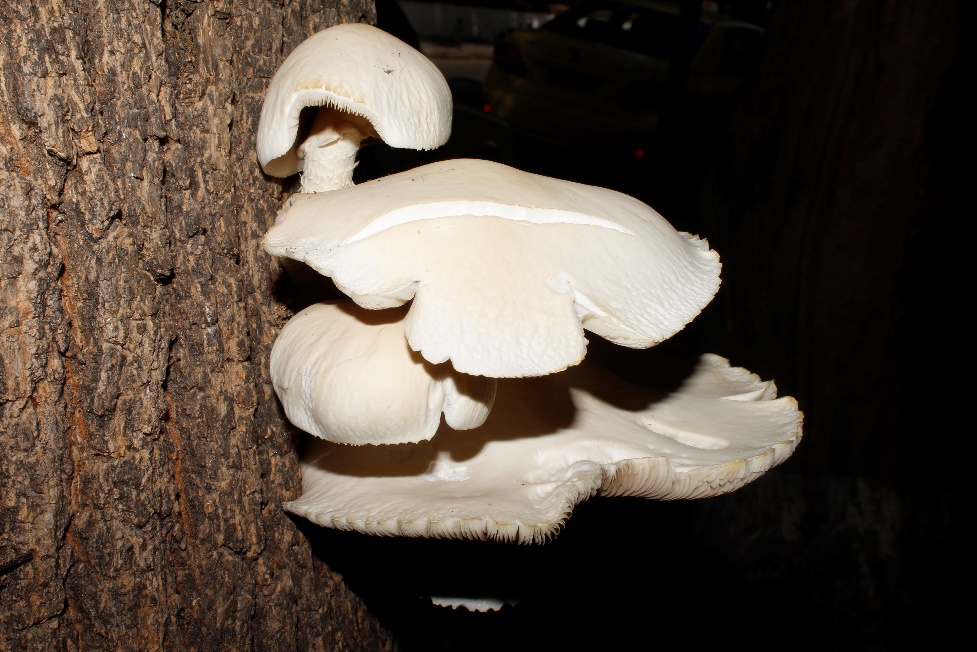 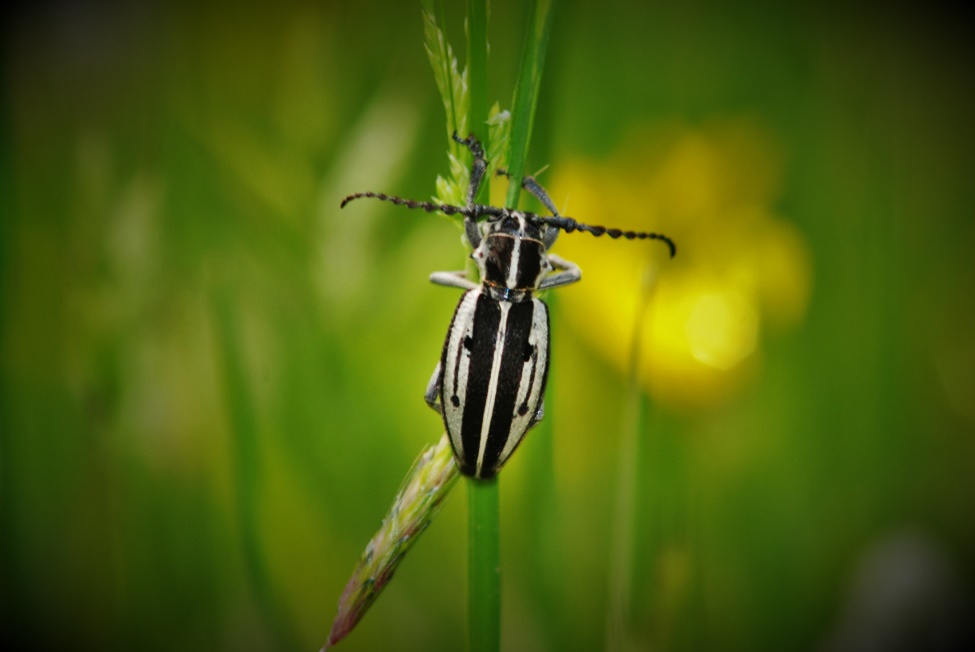 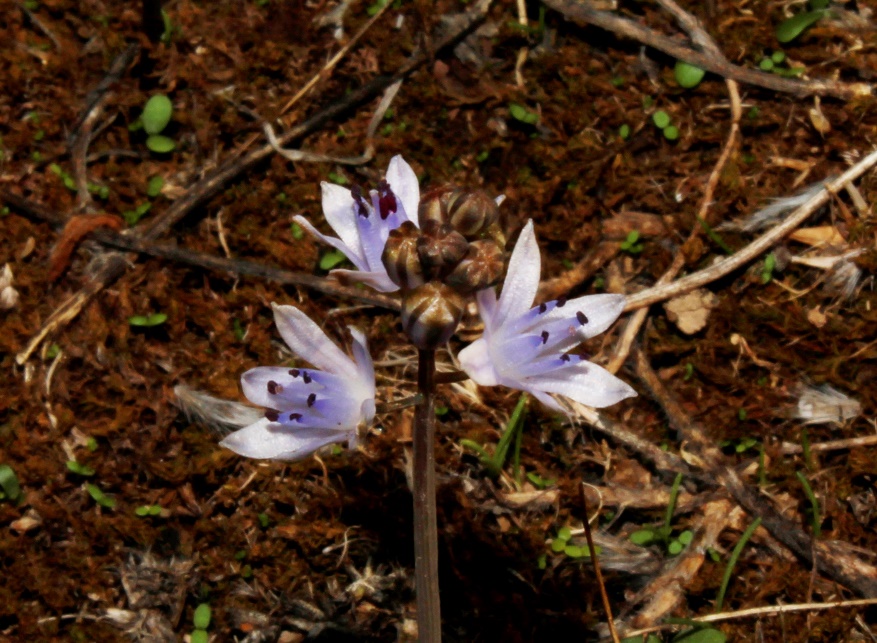 Ποιες οι δυνατότητες και τα πλεονεκτήματα χρήσης του iNaturalist? (1)
Η ταχύτερη και αποτελεσματικότερη οργάνωση του υλικού που κατέχουμε
Οι επιβεβαιώσεις ταυτοποιήσεων και οι διορθώσεις λανθασμένων ταυτοποιήσεων από εξειδικευμένους ερευνητές και επιστήμονες
Η ανταλλαγή απόψεων με εξειδικευμένους ερευνητές και επιστήμονες, ακόμα και εκτός iNaturalist, με σκοπό την καλύτερη δυνατή ταυτοποίηση, την πιθανή επιστημονική δημοσίευση και την παροχή δειγμάτων για μελέτη στο εργαστήριο.
Η συμμετοχή σε projects, όπως το Biodiversity of Greece, Παρατηρούμε Παντού!, Biodiversity of Lesbos, Greece, κ.α.
Ποιες οι δυνατότητες και τα πλεονεκτήματα χρήσης του iNaturalist? (2)
Ακολουθείται η επίσημη συστηματική ονοματολογία 
Πρόβλεψη διασποράς και πιθανού χρονικού σημείου συνάντησης ενός είδους
Ταυτοποίηση μέσω σύγκρισης φωτογραφιών
Επισήμανση ξενικών ειδών (όχι όλων)
Εξέλιξη των προσωπικών δυνατοτήτων μας στις ταυτοποιήσεις μέσω του iNaturalist
Ταχύτερη και αποτελεσματικότερη οργάνωση του υλικού
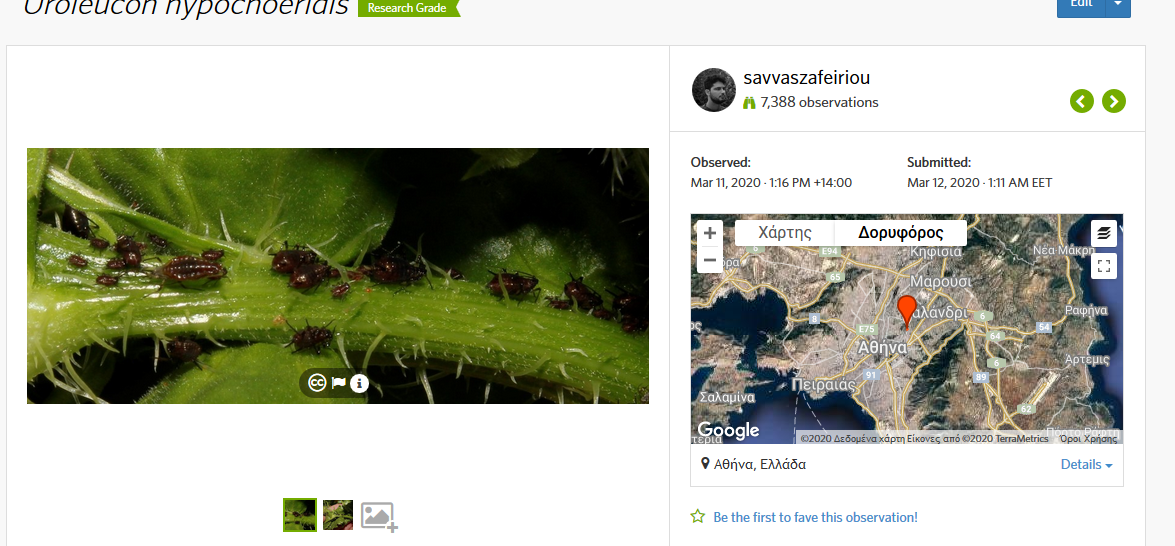 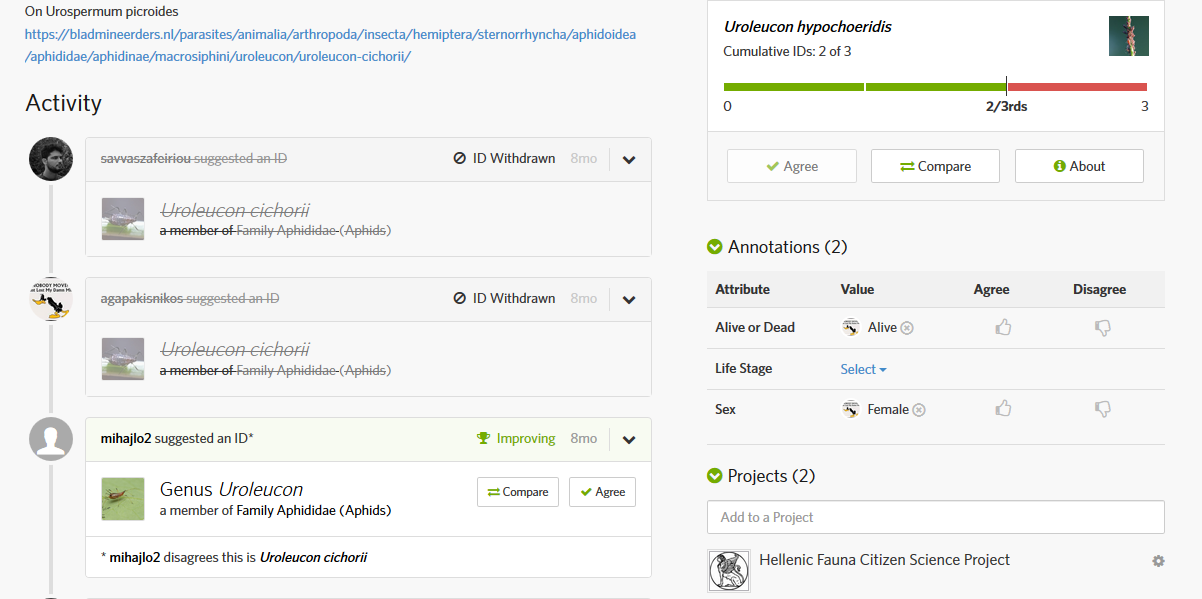 Επιβεβαίωση ταυτοποιήσεων
Διόρθωση λανθασμένων ταυτοποιήσεων
Ανταλλαγή απόψεων με εξειδικευμένους ερευνητές
Συμμετοχή σε projects
Παροχή δειγμάτων για μελέτη στο εργαστήριο και πιθανή επιστημονική δημοσίευση (ερευνητής εκτός iNaturalist)
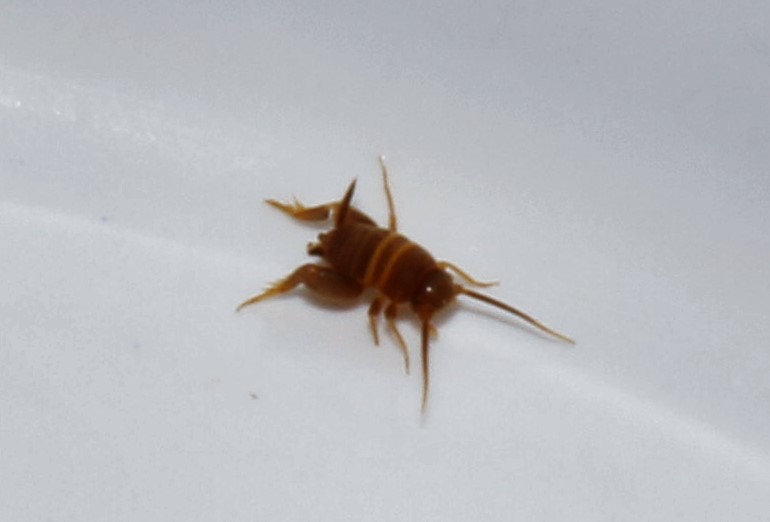 Επίσημη συστηματική ονοματολογία
Πρόβλεψη διασποράς και πιθανού χρονικού σημείου συνάντησης ενός είδους
Επισήμανση ξενικών ειδών
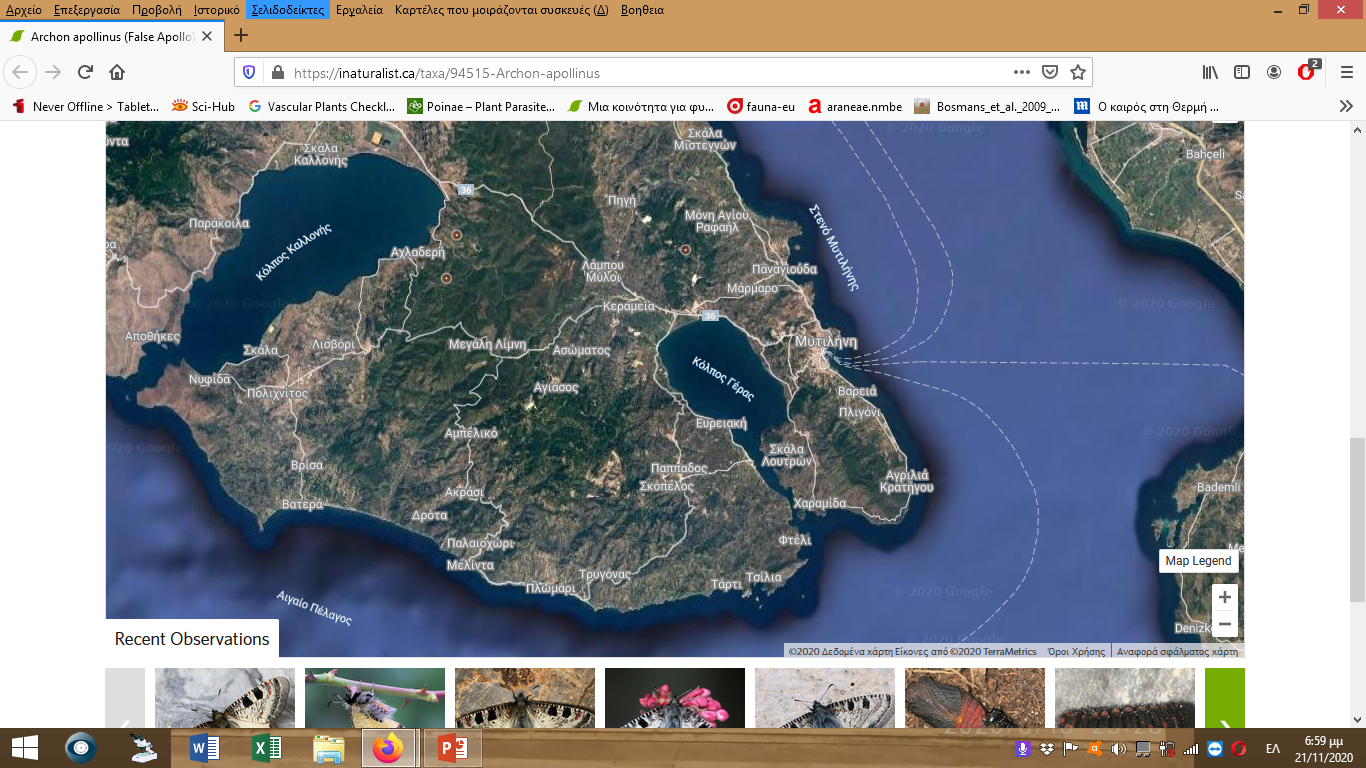 Εξέλιξη των προσωπικών μας δυνατοτήτων μέσω ταυτοποιήσεων
Βοήθεια στην πτυχιακή εργασία
Ταχύτερη και αποτελεσματικότερη οργάνωση της πτυχιακής εργασίας
Εύκολα προσβάσιμη και οργανωμένη η επίσημη συστηματική ονοματολογία
Επιβεβαίωση ή διόρθωση ταυτοποιήσεων
Πρόβλεψη χρόνου και σημείου εμφάνισης ενός οργανισμού σε μια περιοχή
Συνεργασία με εξειδικευμένους επιστήμονες και ερευνητές
Συνεργασίες με ερευνητές για δημιουργία δημοσιεύσεων
Αρθροποδοπανίδα της Λέσβου
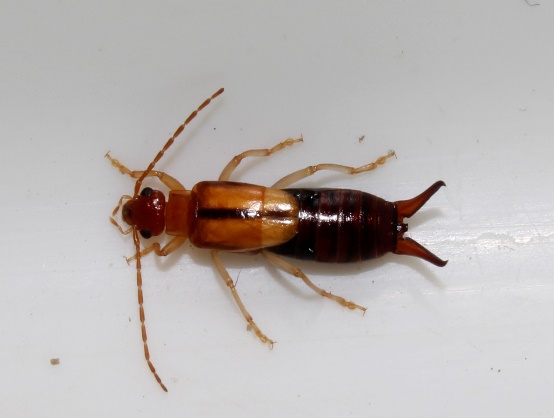 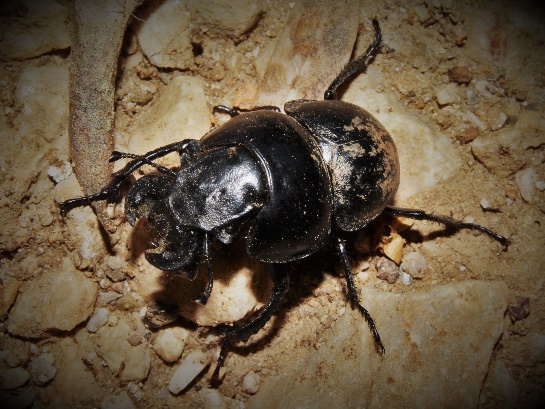 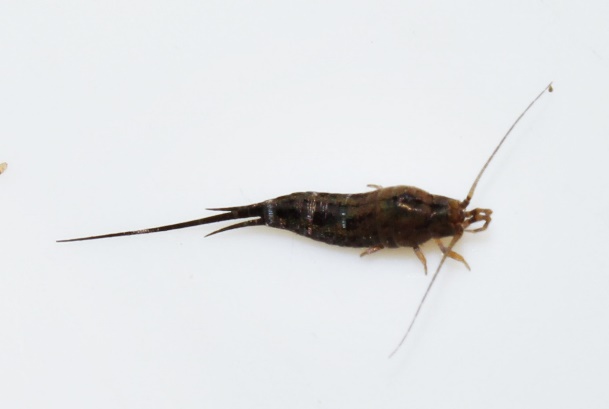 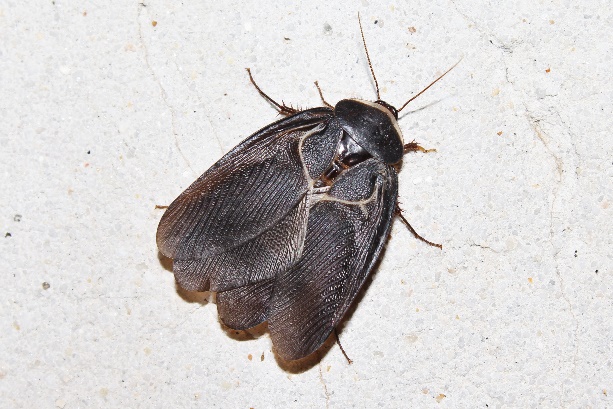 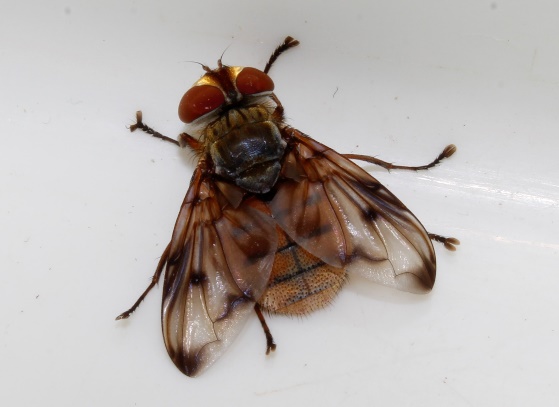 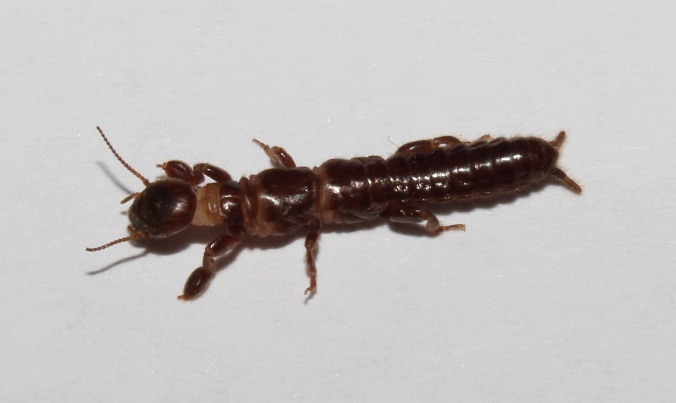 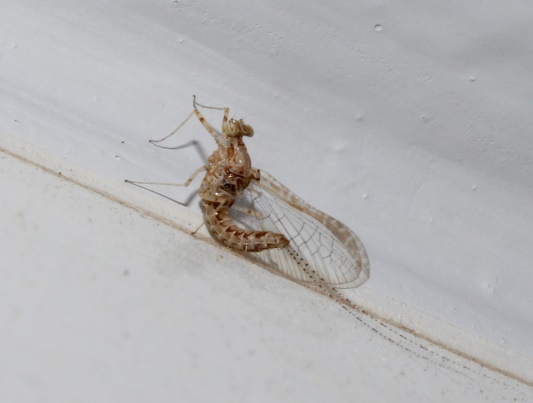 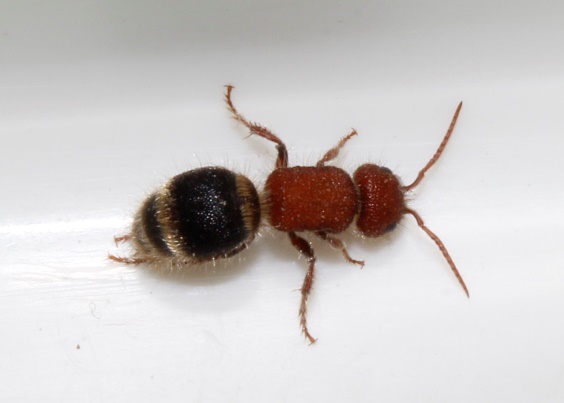 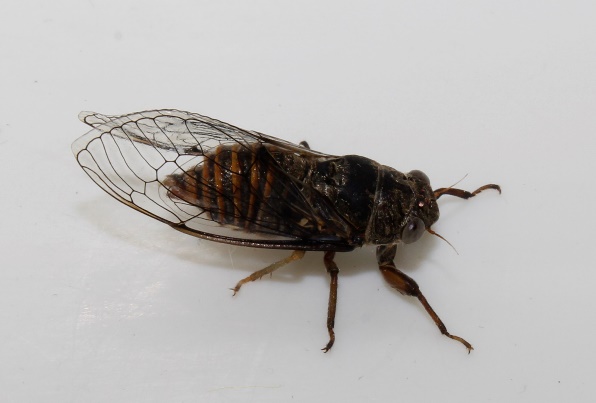 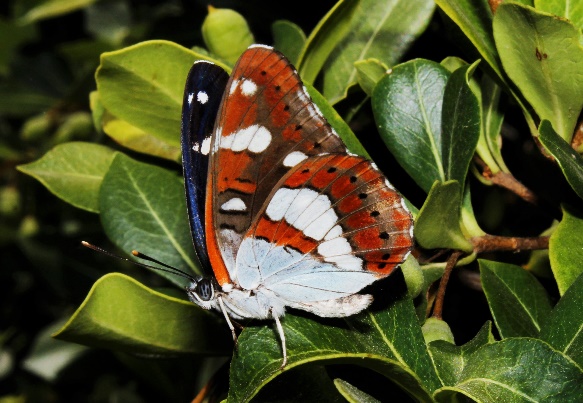 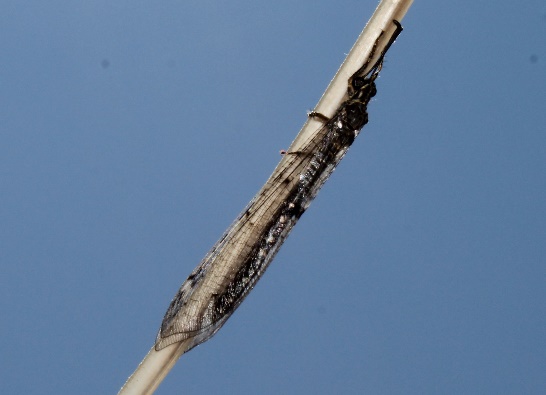 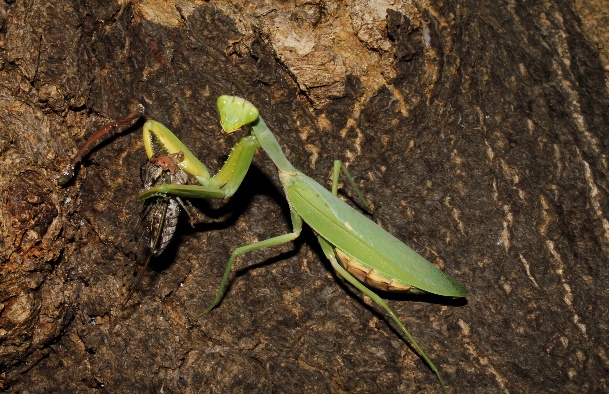 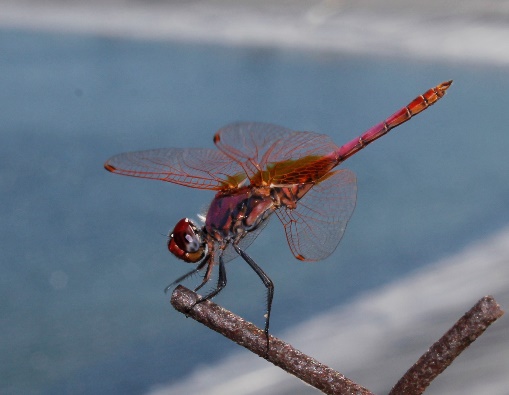 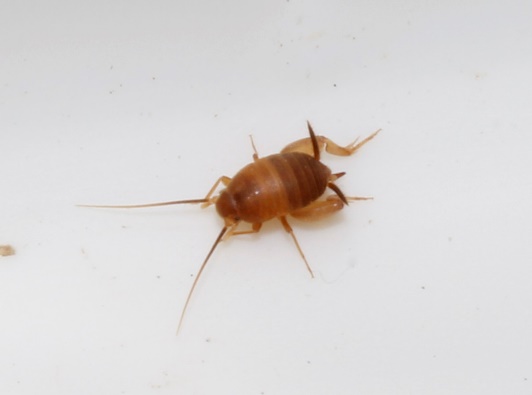 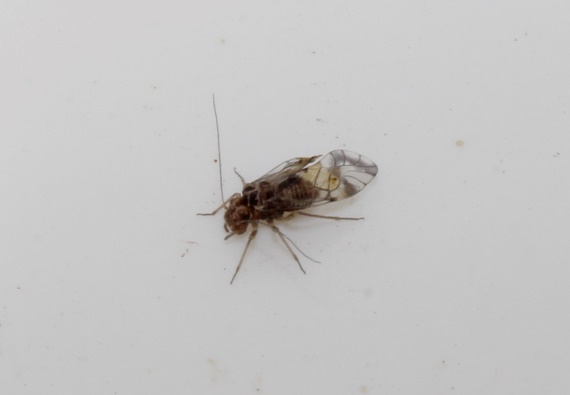 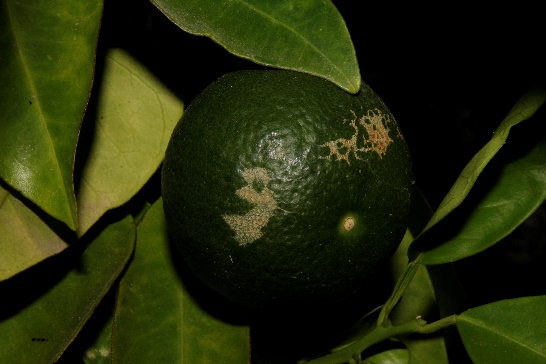 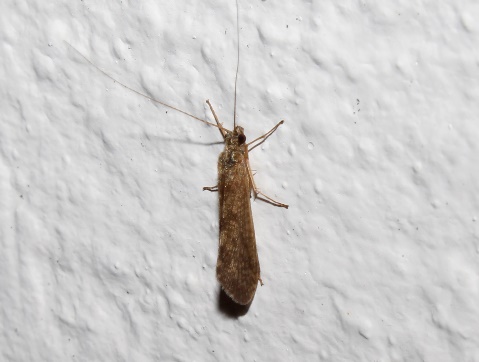 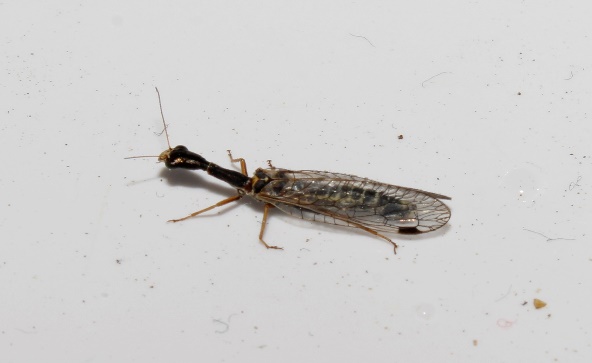 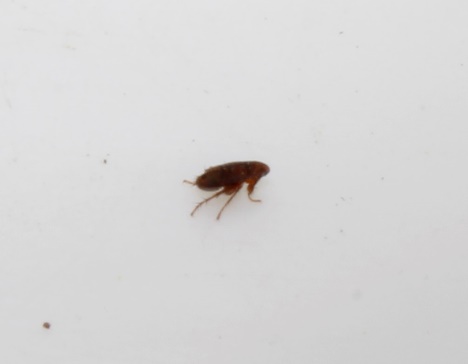 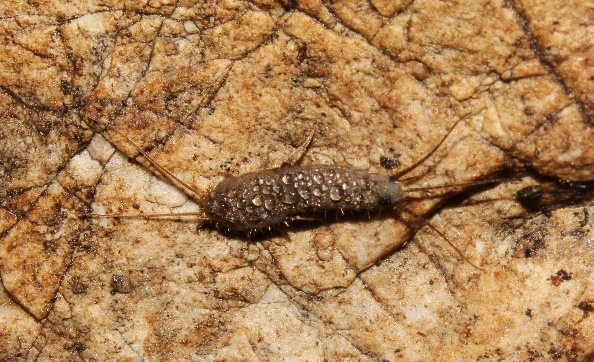 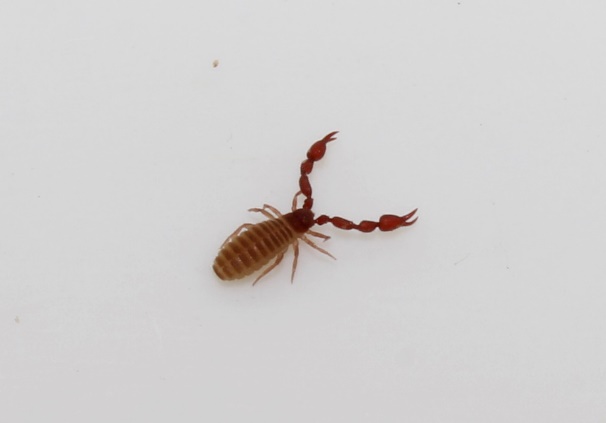 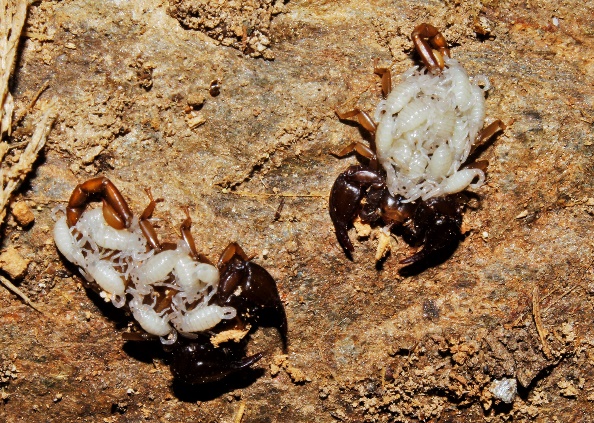 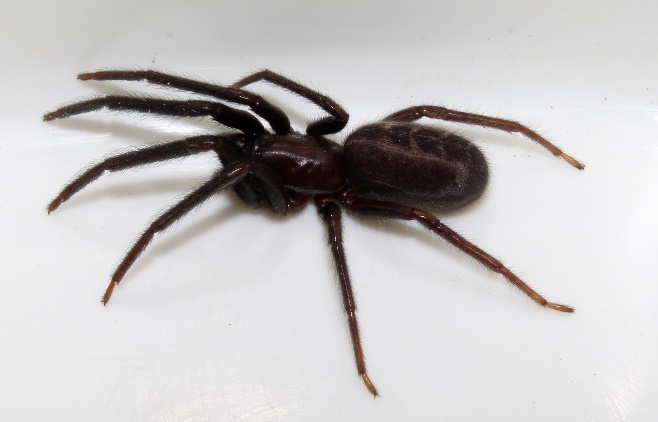 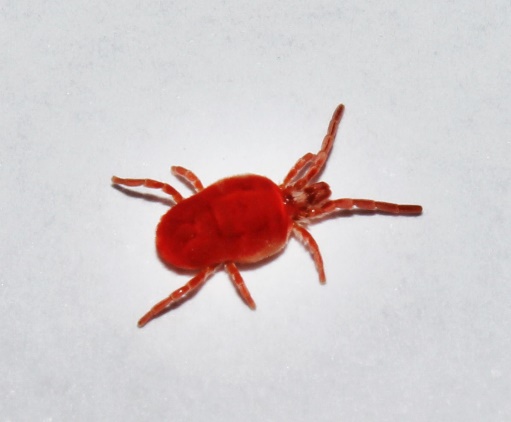 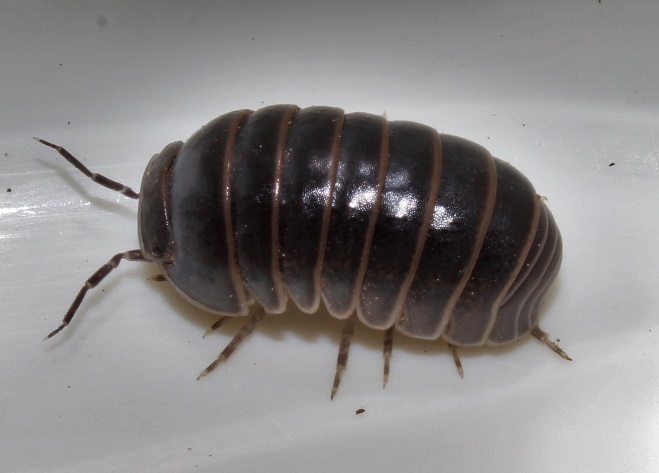 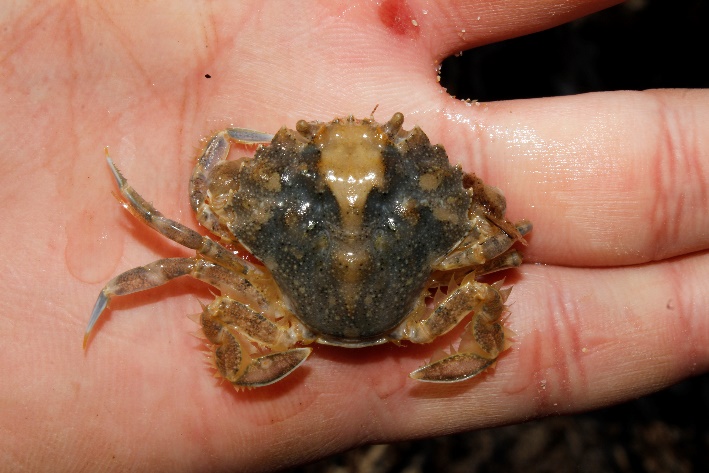 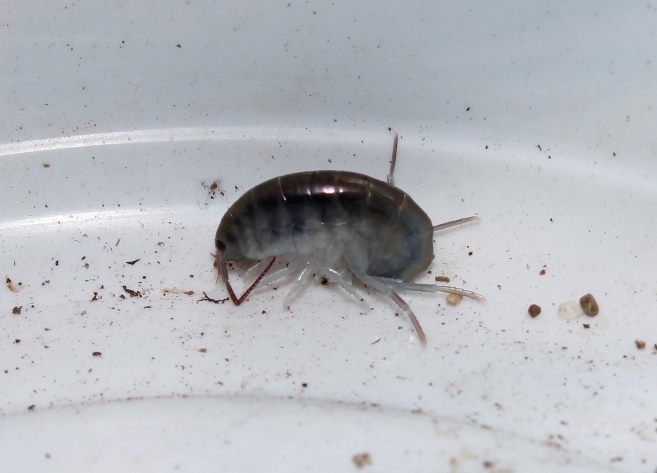 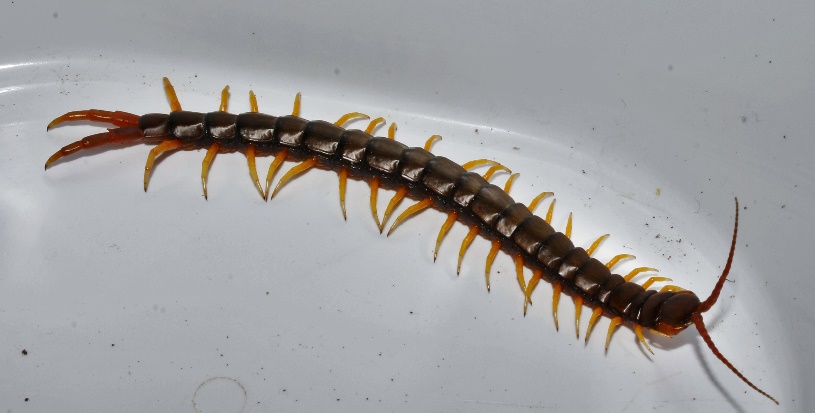 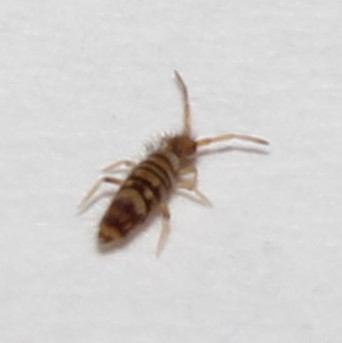 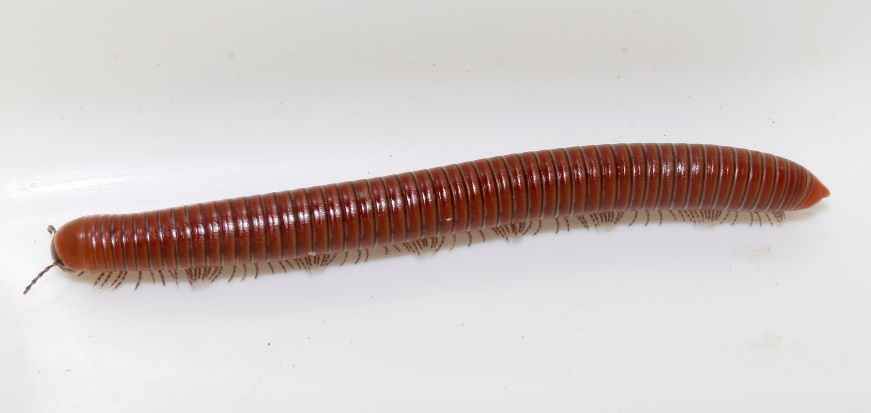 Οι μελέτες όμως δεν περιορίζονται μόνο στα Αρθρόποδα ή την Λέσβο
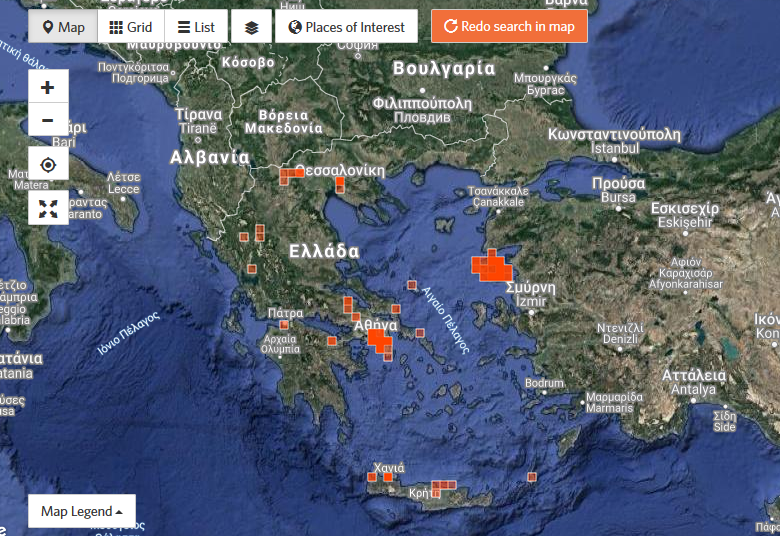 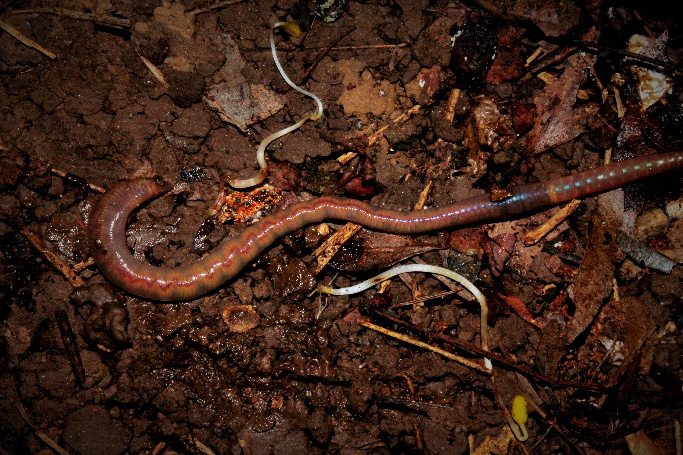 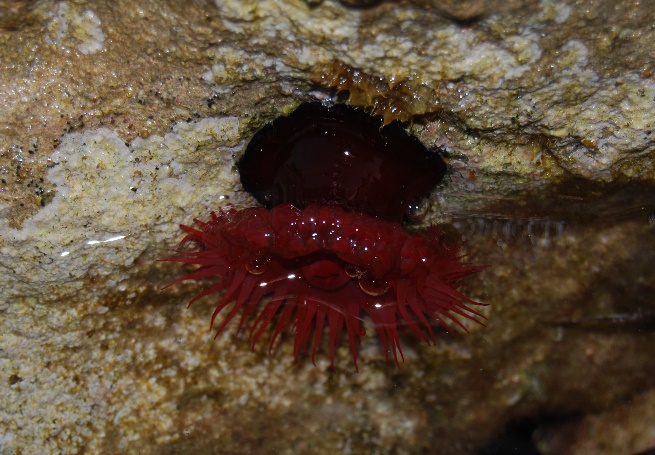 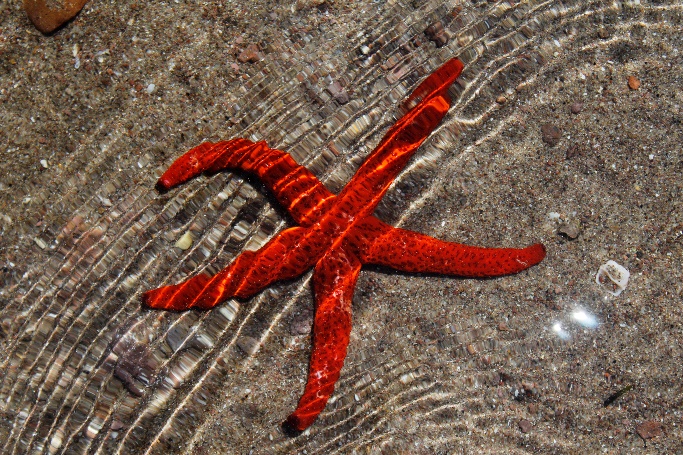 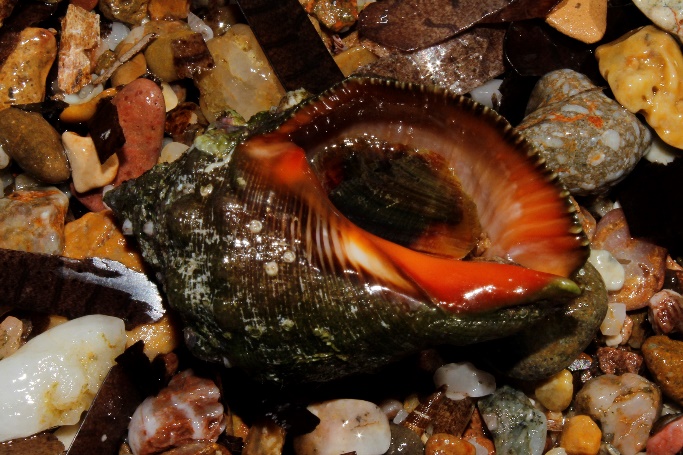 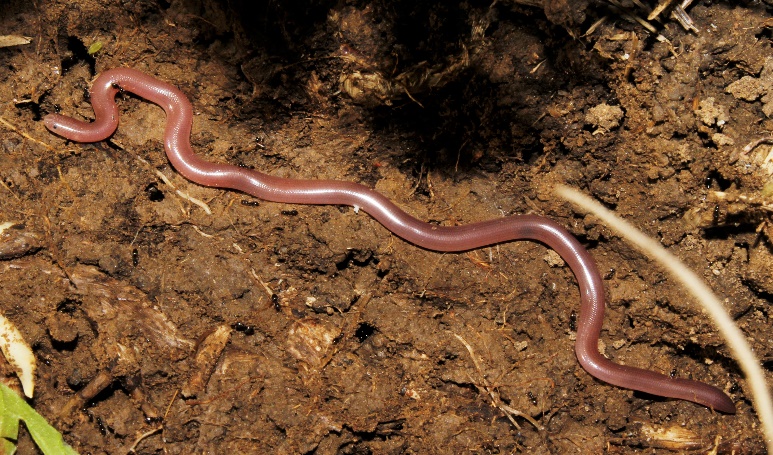 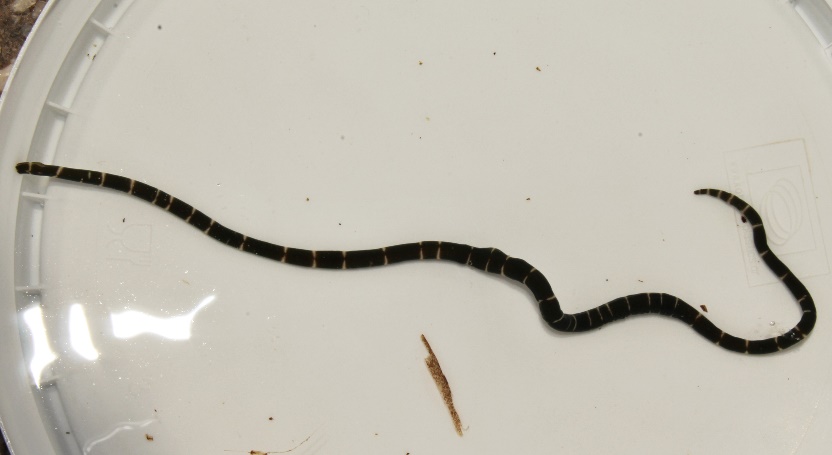 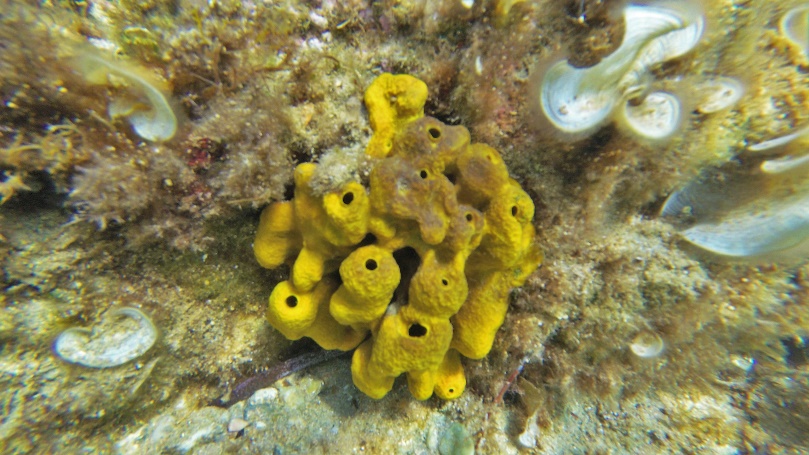 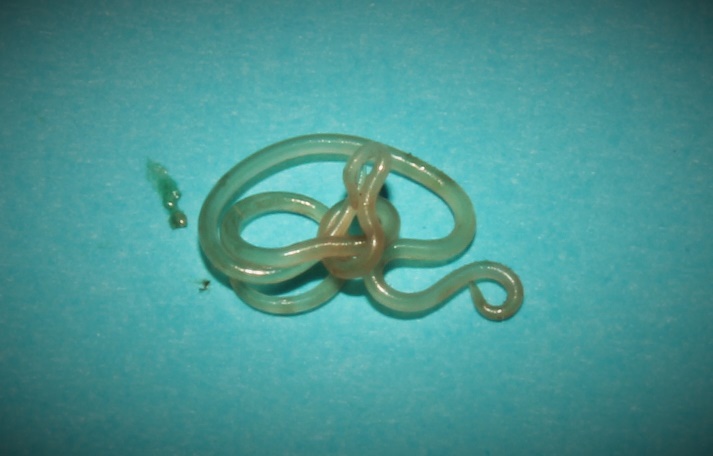 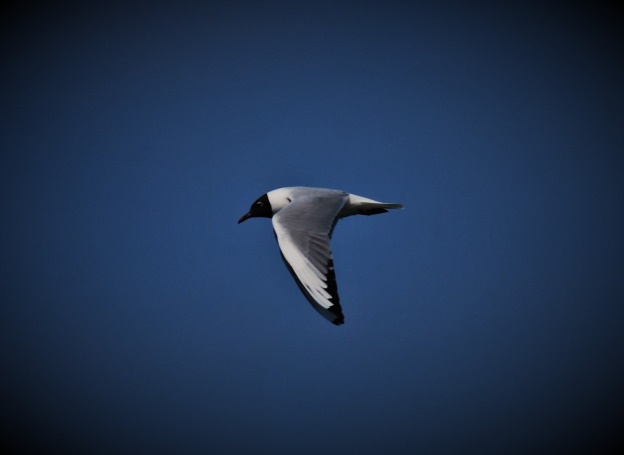 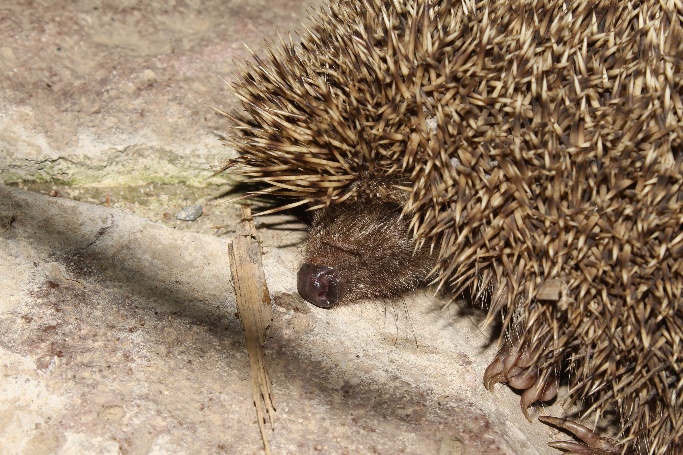 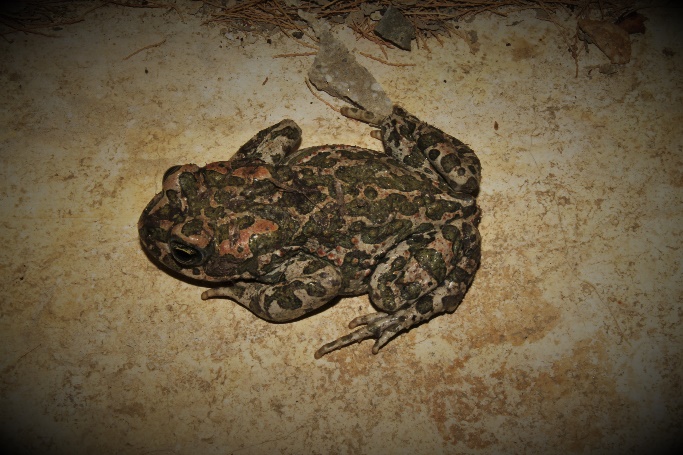 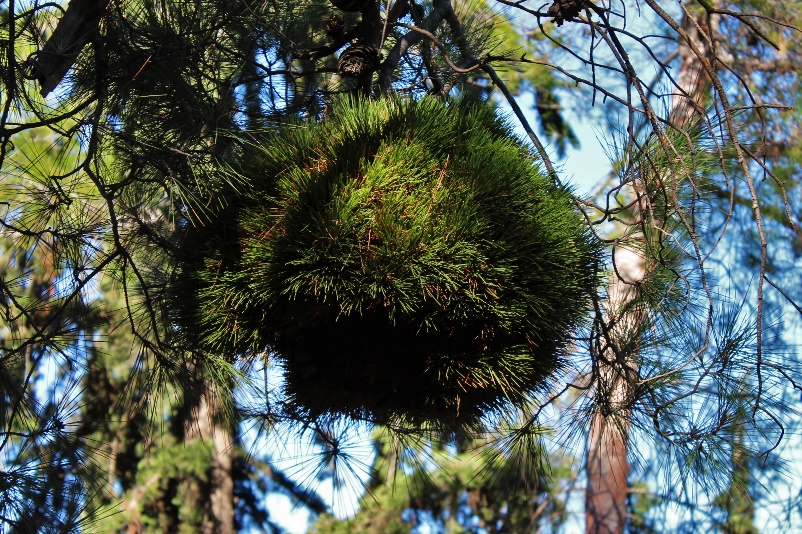 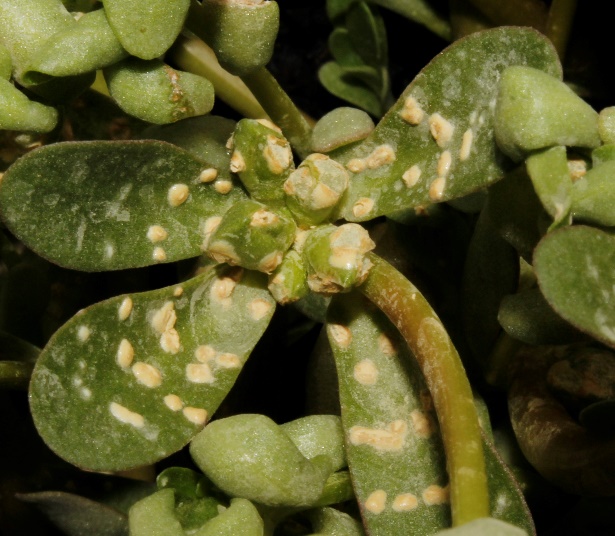 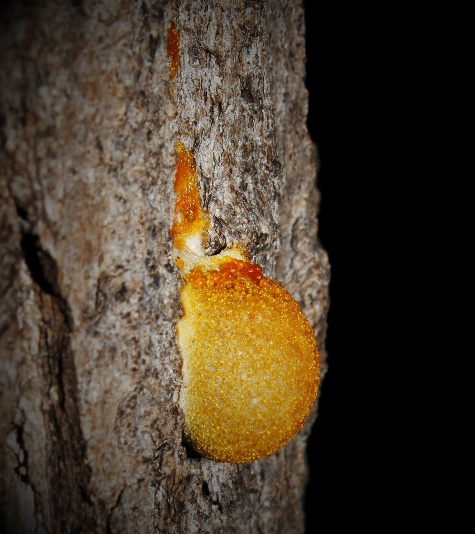 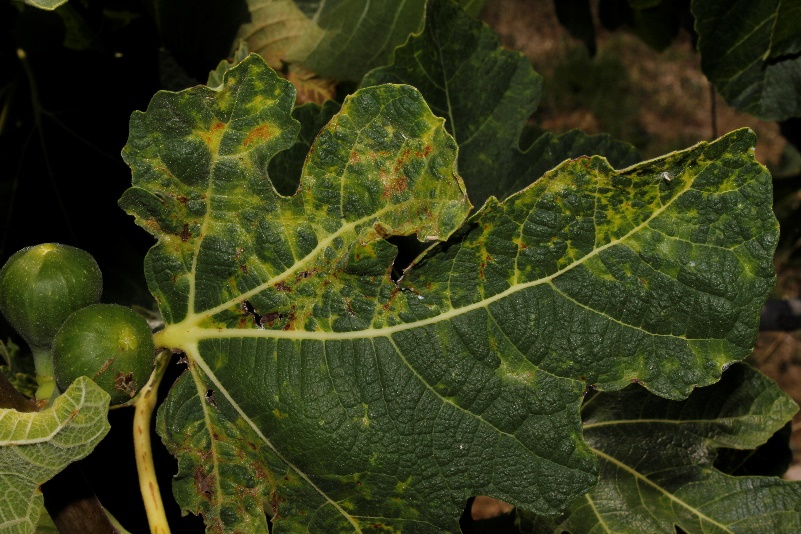 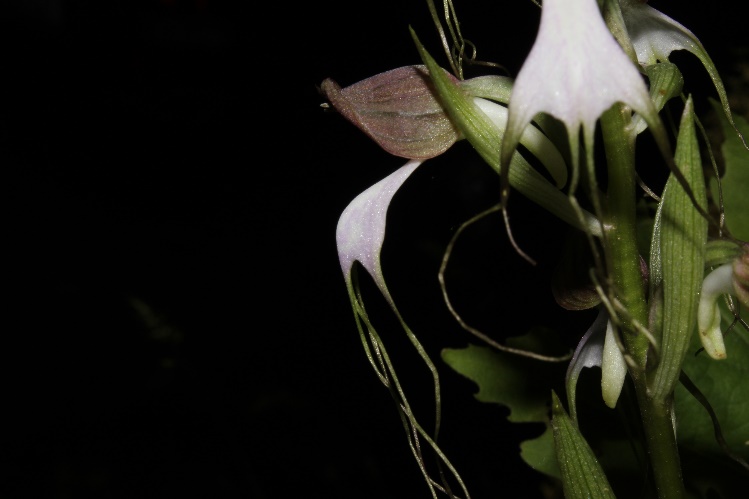 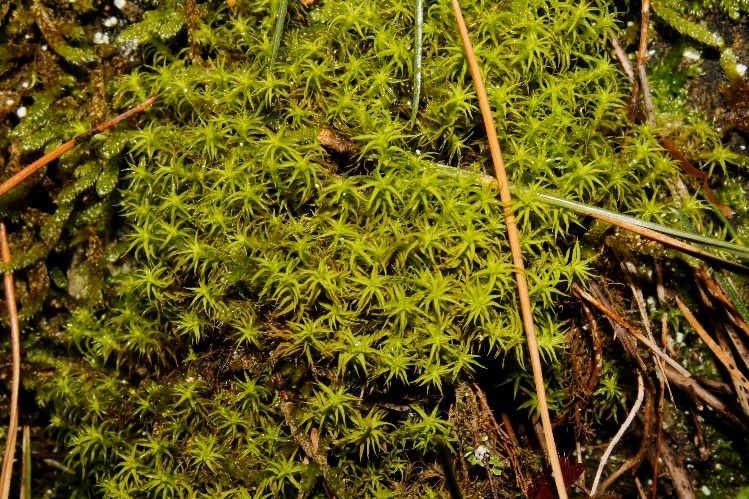 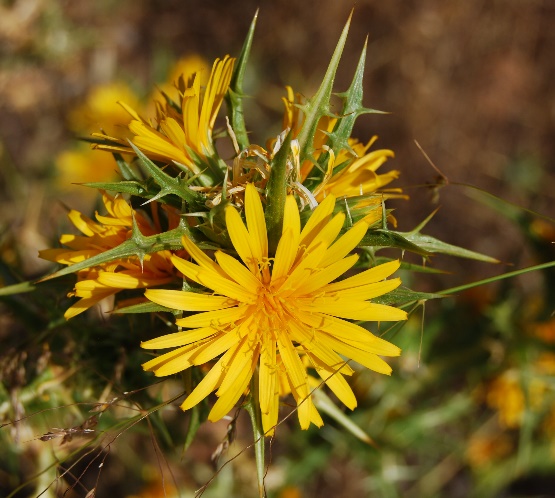 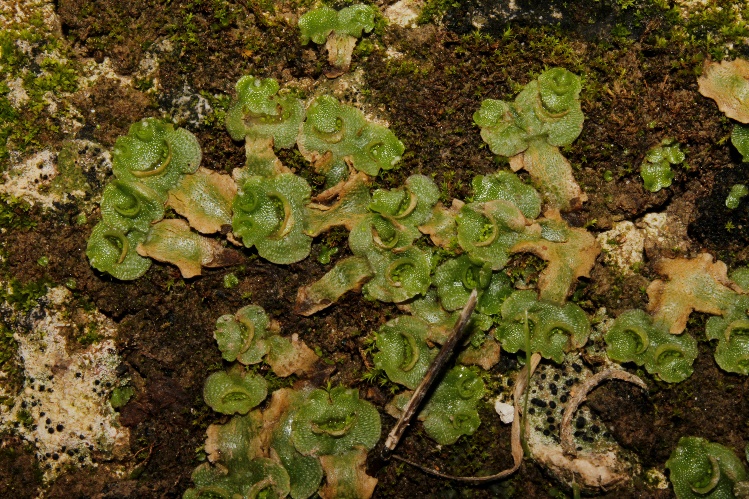 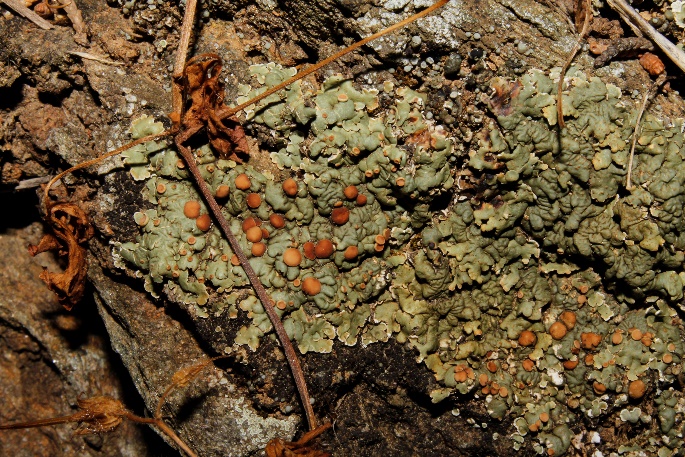 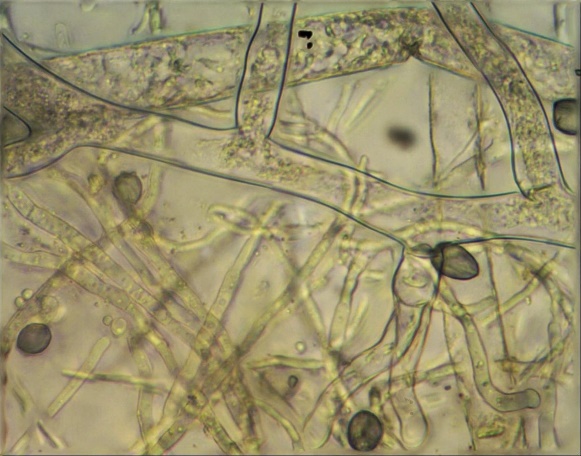 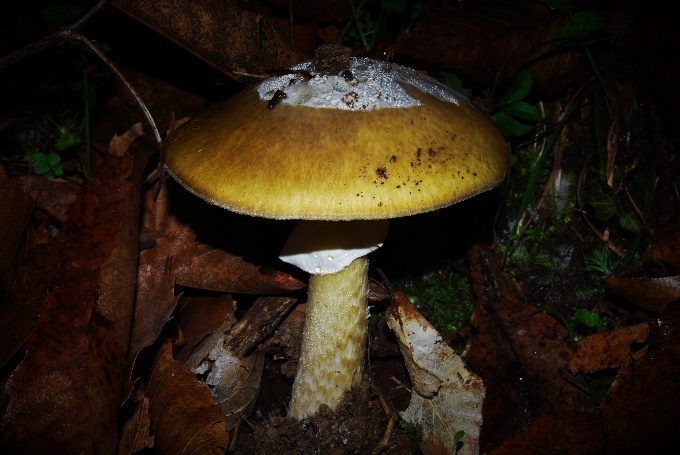 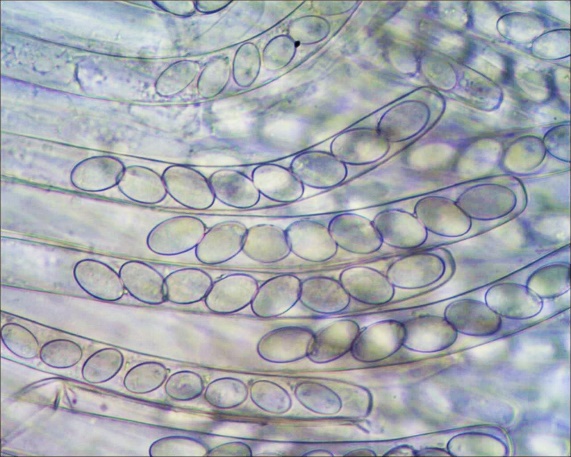 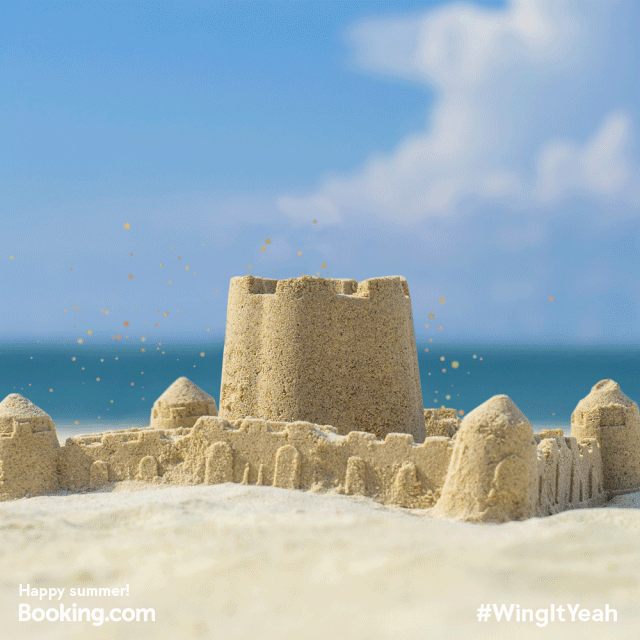